Splot
Odporne metody analizy obrazów
IIT WZIM SGGW
Wersja 2020.01.04
Leszek Chmielewski
Splot: przypadek ciągły
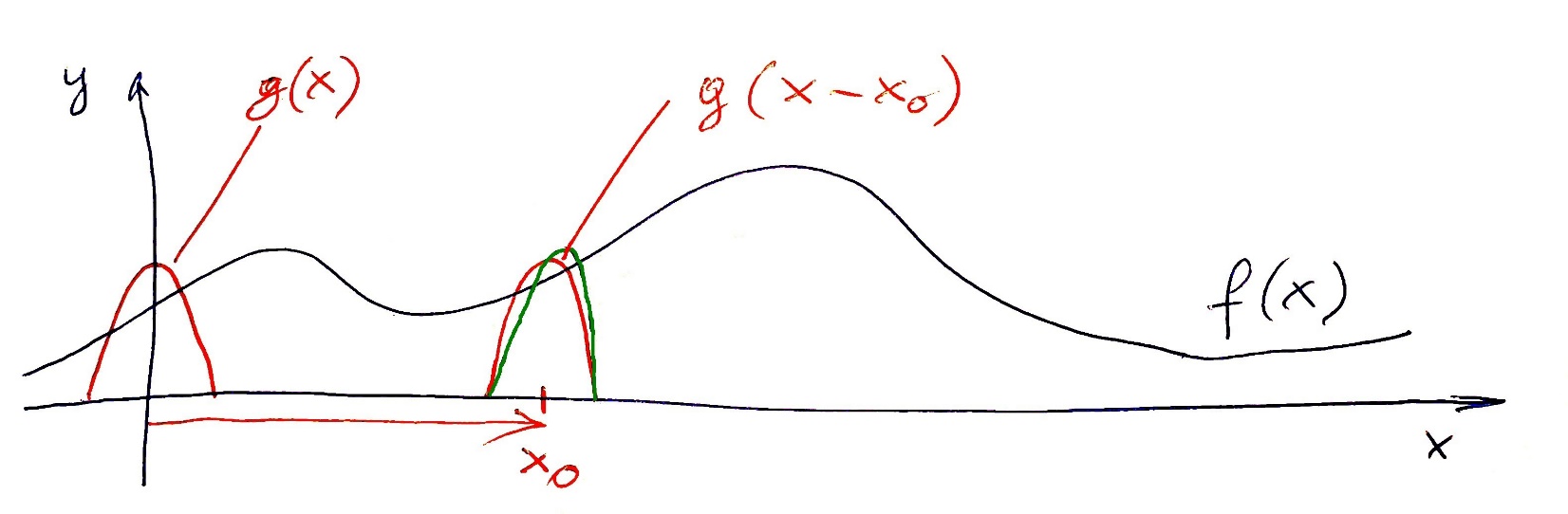 Odporne metody analizy obrazów.   Splot - przypadek z symetryczną funkcją splataną
2/3
Splot: przypadek dyskretny
Odporne metody analizy obrazów.   Splot - przypadek z symetryczną funkcją splataną
3/3